Lighting Enabled Systems & Applications (LESA)Center
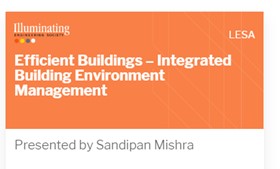 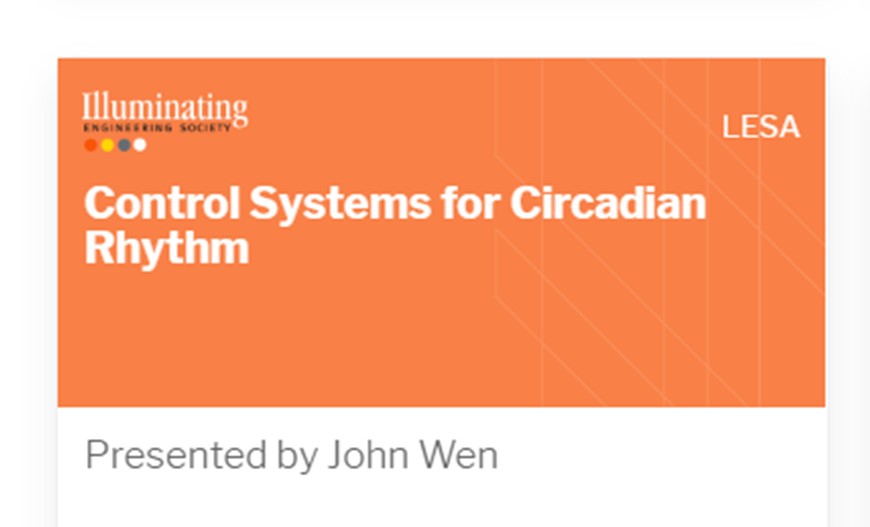 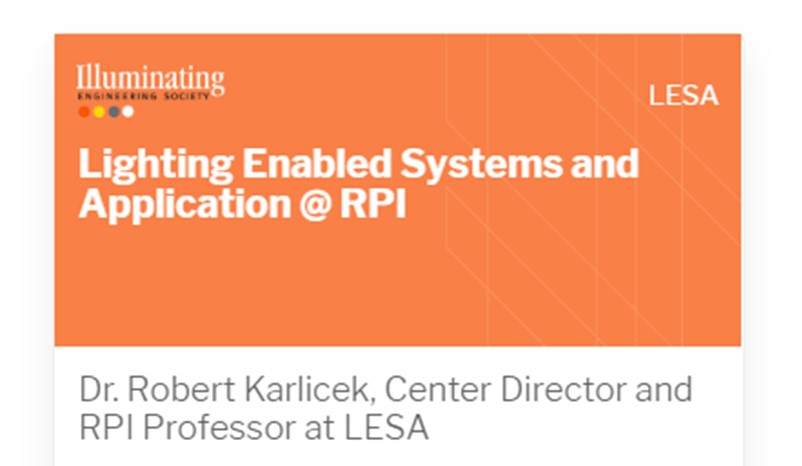 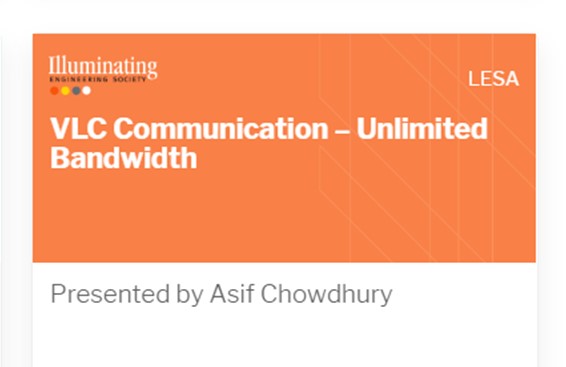 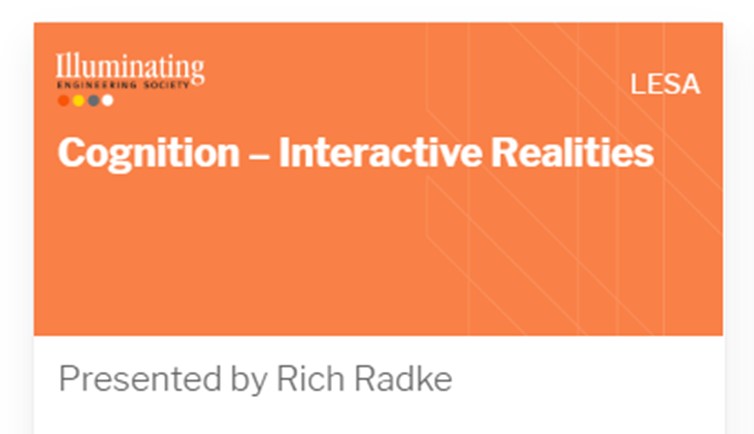 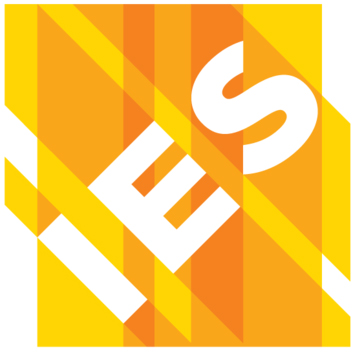 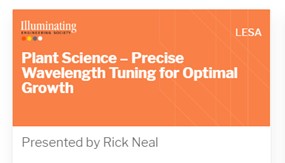 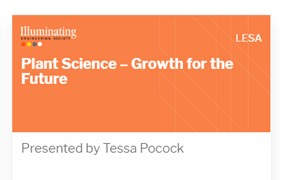